Pert 3
HUBUNGANCost-Volume-Profit
Hariri, se.,m.ak
Universitas islam malang
2016
Pemicu Biaya dan Pemicu Pendapatan: Bentuk Umum dan Bentuk Khusus
Pemicu biaya (cost driver) sebagai setiap faktor yang mempengaruhi biaya_yakni, satu perubahan dalam pemicu biaya akan menyebabkan perubahan dalam biaya total dari objek biaya yang terkait.
Pemicu pendapatan (revenue driver) adalah setiap faktor (seperti unit yang dijual) yang mempengaruhi pendapatan.
Dalam bentuk khusus dari hubungan CVP yang sederhana dan gamblang adalah karena dua alasan pokok, yaitu: 
	Pertama, banyak perusahaan menentukan bahwa hubungan tersebut membantu dalam mengambil keputusan.
	Kedua, hubungan yang sederhana dan gamblang memberikan dasar yang baik untuk memahami hubungan yang lebih komplek yang ada dalam bentuk umum.
Cost-Volume-Profit (CVP) menganalisa perilaku dari biaya total, pendapatan total, dan laba operasi sebagai akibat perubahan yang terjadi dalam tingkat keluaran, biaya variabel, atau biaya tetap.
Terminologi
Biaya operasi (operating cost)
	

Laba operasi (operating incpme)


Laba bersih (net income)
Biaya operasi = Biaya operasi variabel + Biaya operasi tetap
Laba operasi = Pendapatan operasi – Biaya operasi
Laba bersih = Laba operasi – Pajak Penghasilan Badan
Titik Impas (Break Even Point)
Titik impas (Break Even Point) adalah kuantitas keluaran dimana pendapatan total sama dengan biaya total; yakni dimana laba operasi adalah nol.
Tiga metode untuk menentukan titik impas (BEP):
Metode persamaan (equation method)
Metode marjin kontribusi (margin contribution method)
Metode grafik (graph method)
Metode Persamaan (equation method)
	Persamaan ini menyediakan pendekatan yang paling lazim dan paling mudah diingat berkenaan dengan situasi CVP. Dengan menggunakan terminologi, laba rugi dapat dinyatakan dalam bentuk persamaan:
Pendapatan – Biaya variabel – Biaya tetap = Laba Operasi
Metode Marjin Kontribusi (margin contribution method)
	Marjin kontribusi adalah sama dengan pendapatan dikurangi seluruh biaya yang variabel sehubungan dengan pemicu biaya yang berkaitan dengan keluaran.
(Harga jual x Jumlah unit) – (Biaya unit variabel x Jumlah unit) – Biaya tetap = Laba operasi

(Harga jual – Biaya unit variabel)  x  Jumlah unit = Biaya tetap + Laba operasi

Marjin Kontribusi Unit  x  Jumlah Unit = Biaya tetap + Laba operasi
Karena dengan jumlah BEP unit, laba operasi dengan definisi nol, didapat:
Biaya tetap

Jumlah unit titik impas

Marjin kontribusi unit
Marjin kontribusi unit x Jumlah unit titik impas = Biaya tetap
Jumlah unit titik impas = Biaya tetap/Marjin kontribusi unit
Marjin kontribusi unit = Harga jual – Biaya variabel unit
Metode Grafik
Garis biaya total, merupakan penjumlahan dari biaya tetap dan biaya variabel.
Garis pendapatan total, titik awal yang mudah adalah pendapatan nol pada tingkat keluaran nol.
Pendekatan grafik dilakukan dengan menggambarkan unsur-unsur biaya dan penghasilan kedalam sebuah gambar grafik. Dalam gambar tersebut akan terlihat garis-garis biaya tetap, biaya total yang menggambarkan jumlah biaya tetap dan biaya variabel, dan garis penghasilan penjualan. Besarnya volume produksi/penjualan dalam unit digambarkan pada sumbu horizontal (sumbu X) dan besarnya biaya dan penghasilan penjualan digambarkan pada sumbu vertikal (sumbu Y).
Asumsi-Asumsi CVP
Biaya total dapat dibagi menjadi komponen tetap dan komponen yang variabel terhadap pemicu yang berkaitan dengan keluaran (seperti unit yang diproduksi atau unit yang dijual).
Perilaku pendapatan total dan biaya total adalah linier (garis lurus) sehubungan dengan unit keluaran didalam kisaran yang relevan.
Tidak ada ketidakpastian mengenai biaya, pendapatan, dan kuantitas keluaran yang digunakan.
Analisa apakah mencakup produk tunggal atau menganggap bahwa bauran penjualan dari produk tertentu tetap konstan sebagai tingkat dari perubahan unit total yang dijual.
Seluruh pendapatan dan biaya dapat ditambahkan dan dibandingkan tanpa memperhitungkan nilai waktu dari uang.
Ketidakpastian dan Analisis Sensitifitas
Ketidakpastian (uncertainty) didefinisikan sebagai kemungkinan bahwa jumlah aktual akan berbeda dari jumlah yang diharapkan.
Analisis sensitifitas (sensitivity analysis) adalah teknik “apa-jika” yang menguji bagaimana satu hasil akan berubah kalau data yang diprediksi semula tidak dipenuhi atau kalau ada perubahan asumsi yang mendasarinya.
Dampak dari Bauran Penjualan
Bauran penjualan (sales mix) adalah kombinasi relatif dari kuantitas produk atau jasa yang membentuk total penjualan.
Kalaupun bauran berubah, target penjualan keseluruhan tetap dapat dicapai. Akan tetapi, dampaknya terhadap laba operasi tergantung kepada bagaimana proporsi semula dari marjin kontribusi rendah atau marjin kontribusi tinggi dari produk bergeser.
Peranan Pajak Penghasilan
Target laba operasi sehingga menghitung pajak penghasilan dengan metode persamaan:




Jadi, dengan mempertibangkan pajak penghasilan, metode persamaan menghasilkan:
Pendapatan – Biaya variabel – Biaya tetap = Laba operasi
Target laba bersih	 = (Laba operasi) – [(laba operasi) (tarif pajak)] 
         = (Laba operasi) (1 – Tarif pajak)
Laba operasi = Target laba bersih/1 – Tarif pajak
Pendapatan – Biaya variabel – Biaya tetap = Target laba bersih/1 – Tarif pajak
Marjin Kontribusi dan Marjin Kotor
Marjin kontribusi	= Pendapatan – Seluruh biaya yang 				    bervariasi sehubungan dengan 				    pemicu yang berkaitan dengan 				    keluaran.
Marjin kotor	= Pendapatan – HPP
Contoh Soal
Bayu Electrik merencanakan untuk menjual Do-All, suatu paket perangkat lunak, pada pameran komputer selama dua hari di Jakarta. Bayu dapat membeli perangkat lunak ini dari pedagang besar perangkat lunak dengan harga Rp.240.000 per paket dengan hak untuk mengembalikan seluruh unit yang tidak terjual. Unit (paket) akan dijual dengan harga Rp.400.000 per unit. Bayu telah membayar Rp.4.000.000 kepada Computer Convention, untuk sewa pemeran dua hari. 
Berapa kuantitas unit yang harus dijual agar dapat BEP? Dengan anggapan tidak ada biaya lain.
Metode Persamaan
	Rp.400.000N – Rp.240.000N – Rp.4 jt	= 0
					Rp.160.000N	= Rp.4 jt
						       N	= Rp.4 jt / Rp.160.000
						      	= 25 unit
Metode Marjin Kontribusi
	Dalam contoh, biaya tetap adalah Rp.4 jt dan marjin kontribusi unit adalah Rp.160.000
	Rp.400.000 – Rp.240.000 = Rp.160.000
Dengan demikian:
	Jumlah unit titik impas = (Rp.4 jt / Rp.160.000)
					   = 25 unit
Lanjutan....
Laporan laba kontribusi yang dapat digunakan untuk mengkonfirmasi perhitungan titik impas:

	Pendapatan Rp.400.000 x 25 unit		Rp.10.000.000
	Biaya variabel Rp.240.000 x 25 unit		         6.000.000
	Marjin kontribusi Rp.160.000 x 25 unit	         4.000.000
	Biaya tetap					         4.000.000
		Laba operasi					           0
Metode Grafik
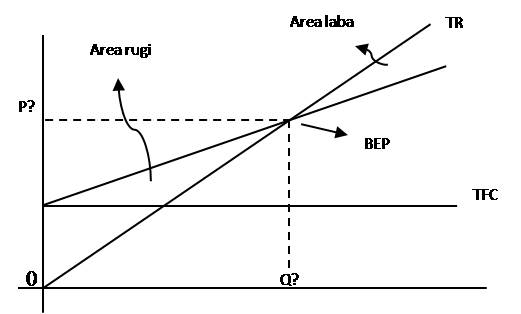 Lanjutan...
Penentuan break even point pada grafik, yaitu pada titik dimana terjadi persilangan antara garis penghasilan penjualan dengan garis biaya total. dan Apabila titik tersebut kita tarik garis lurus vertikal ke bawah sampai sumbu X akan tampak besarnya break even point dalam unit. dan Kalau titik itu ditarik garis lurus horizontal ke samping sampai sumbu Y, akan tampak besarnya break even point dalam rupiah.
Target Laba Operasi
	Berapa banyak unit harus dijual untuk menghasilkan laba operasi sebesar Rp.2.400.000
Metode Persamaan:
Jika N = jumlah unit yang dijual untuk menghasilkan target laba operasi
	Pendapatan – Biaya variabel – Biaya tetap = Target laba operasi
	Rp.400.000N – Rp.240.000N – Rp.4 jt	= Rp.2.400.000
					Rp.160.000N	= Rp.4 jt + Rp.2,4 jt
					Rp.160.000N	= Rp.6,4 jt
						       N	= Rp.6,4 jt / Rp.160.000
							= 40 unit
Lanjutan...
Metode Marjin Kontribusi
		          N	= Rp.4 jt + Rp.2,4 jt
			         Rp.160.000
	Rp.160.000N	= Rp.6,4 jt
		           N	= Rp.6,4 jt / Rp.160.000 = 40 unit
Pembuktian:
	Pendapatan Rp.400.000 x 40 unit		Rp.16   juta
	Biaya variabel Rp.240.000 x 40 unit		       9,6 juta
	Marjin kontribusi				       6,4 juta
	Biaya tetap					       4    juta
		Laba operasi				Rp.2,4  juta
Peranan Pajak Penghasilan
	Dalam target laba operasi, maka laporan laba rugi Perangkat Lunak Do-All, sebagai berikut:

	Pendapatan Rp.200 x 40 unit		Rp.  8.000
	Biaya variabel Rp.120 x 40 unit	Rp.  4.800
	Marjin kontribusi			Rp.   3.200
	Biaya tetap				Rp.   2.000
		Laba operasi			Rp.    1.200

	Berapa jumlah unit yang harus dijual untuk mendapatkan laba bersih Rp.1.200 dengan menganggap laba operasi dikenakan pajak 40%?
Perhitungan Pajak Penghasilan					
					         	    Rp.1.200
	Rp.200N – Rp.120N – Rp.2000 	=
					           	       1 – 0,4 
	Rp.200N – Rp.120N – Rp.2000 	= Rp.2000
					Rp.80N	= Rp.4000
					           N	= 50 unit
Pembuktian:
	Pendapatan Rp.200 x 50 unit		Rp.10.000
	Biaya variabel Rp.120 x 50 unit		Rp.  6.000
	Marjin kontribusi			Rp.  4.000
	Biaya tetap				Rp.  2.000
	Laba operasi				Rp.  2.000
	Pajak penghasilan Rp.2.000 x 0,4	Rp.     800
		Laba bersih			Rp.  1.200
TERIMA KASIH